Стажерская программа НОРБИТ– условия, требования, перспективы
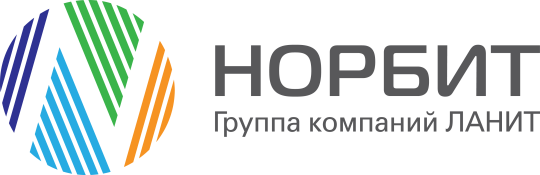 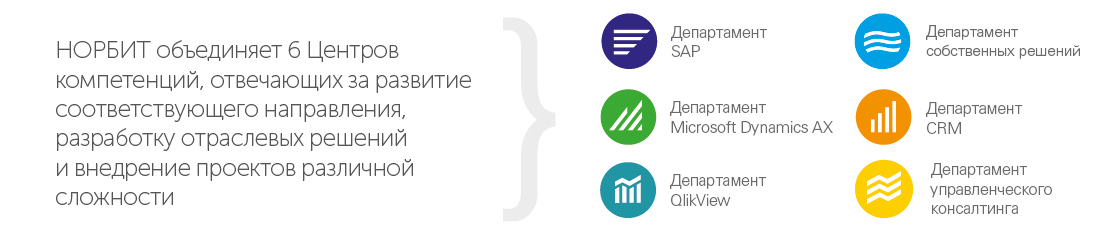 15
На рынке
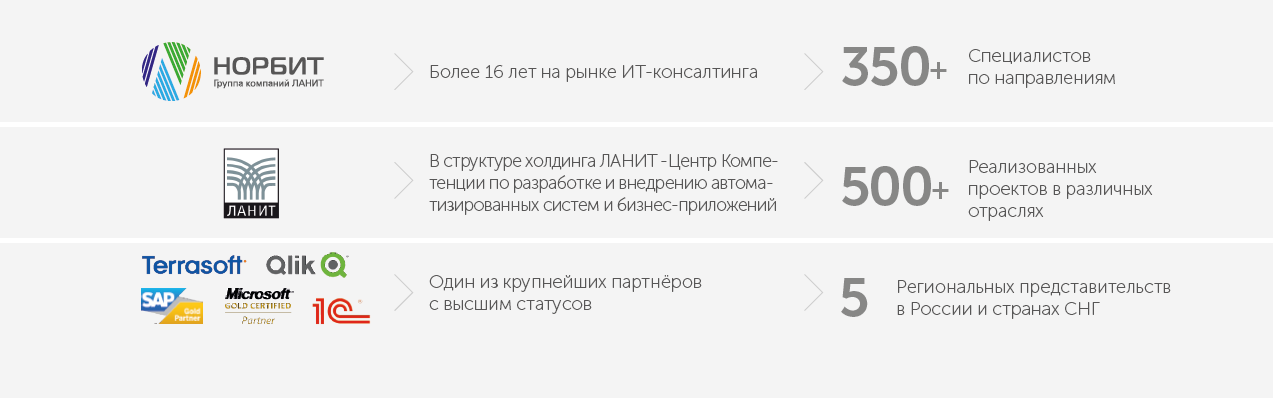 ERP
Microsoft, SAP, 1C
BI
Microsoft, SAP, QlikView
Документооборот
Microsoft SharePoint
CRM
Bpm’online, Microsoft, SAP
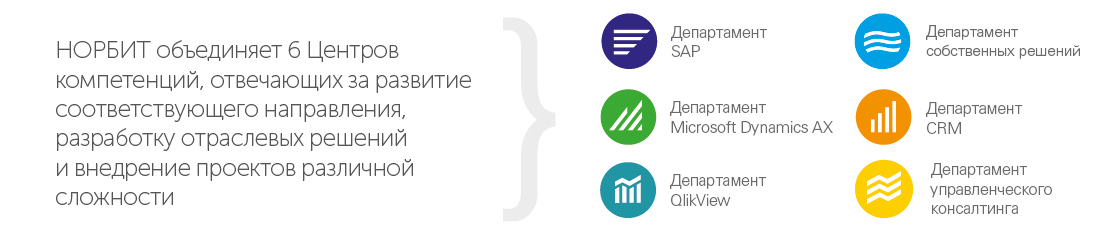 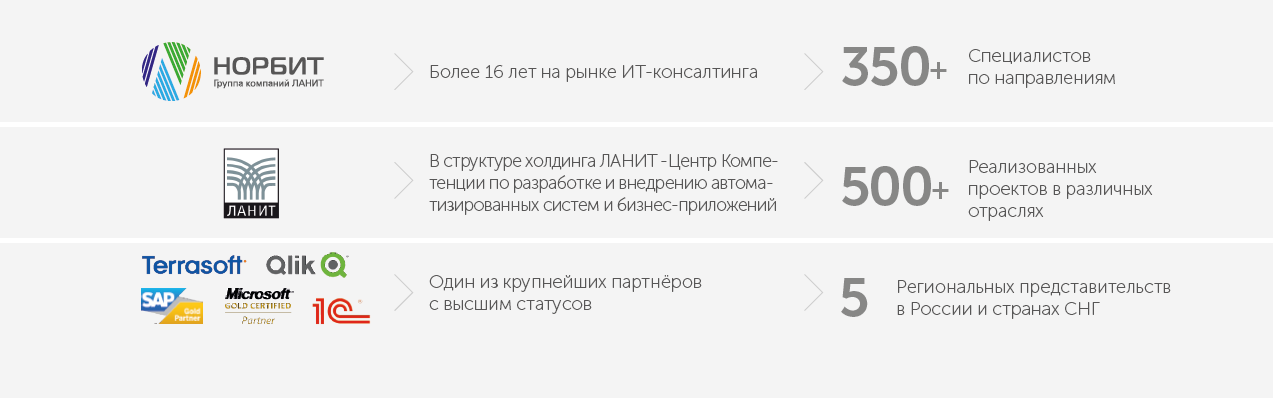 ERP
Microsoft, SAP, 1C
BI
Microsoft, SAP, QlikView
Документооборот
Microsoft SharePoint
CRM
Bpm’online, Microsoft, SAP
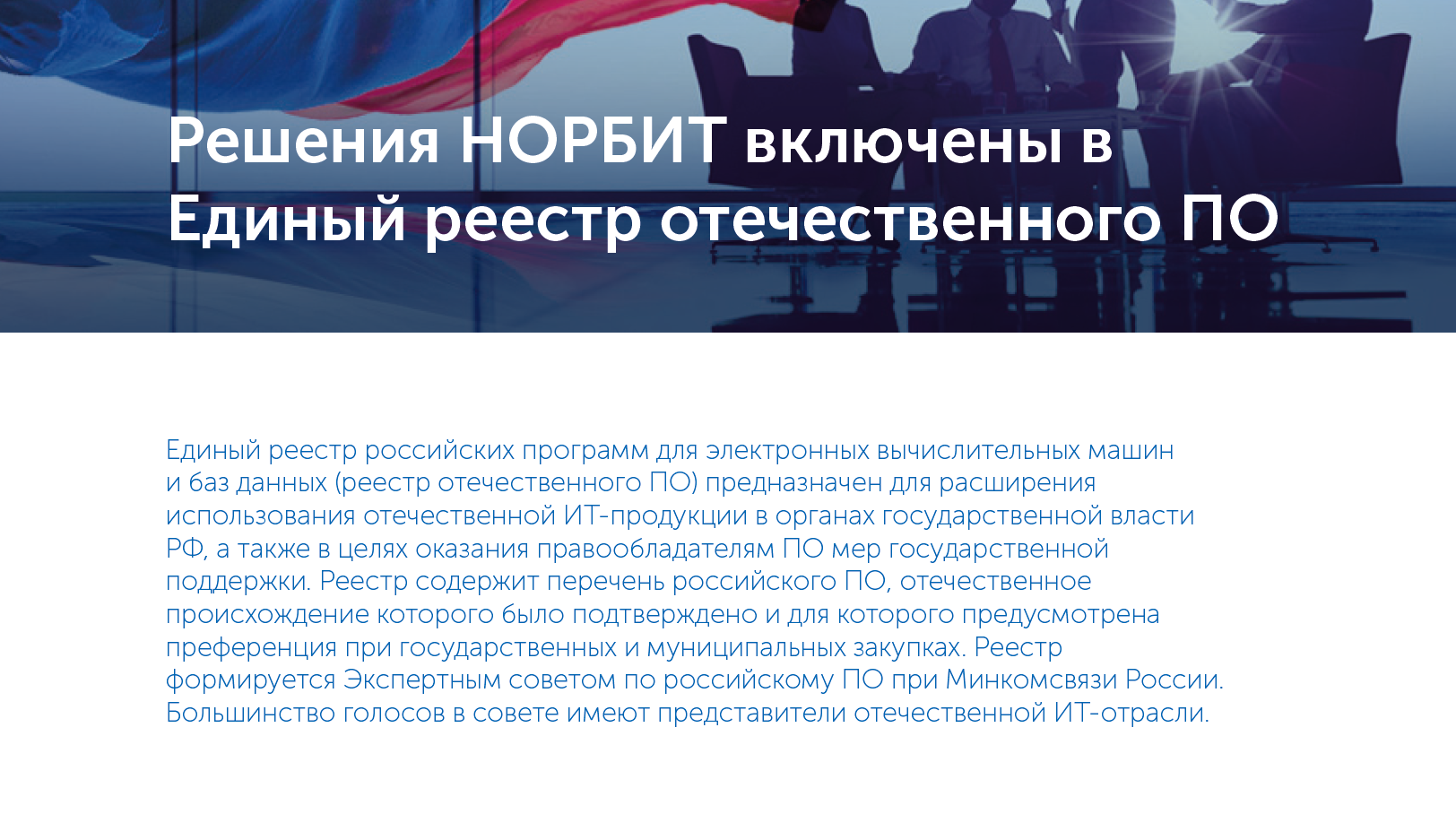 Ключевые факты о НОРБИТ
Эксперт на рынке IT-консалтинга с 2000 года
С 2004 года входит в состав крупнейшей ИТ-компании России ГК ЛАНИТ (TOP-1 )
Основные направления –автоматизация бизнес-процессов, разработка, внедрение и поддержка ERP, CRM и BI-систем.
Объединяет 6 Центров компетенций с отраслевым опытом проектов различной сложности – CRM, Microsoft Dynamics AX, SAP, Департамент собственных решений, QlikView, Департамент управленческого консалтинга
НОРБИТ – разработчик торгово-закупочных систем , а также систем мониторинга и анализа данных на базе собственной платформы NBT
Партнерство высшего статуса с мировыми вендорами Microsoft и SAP
Более 50 наград и почетных званий, а также ведущие позиции в экспертных рейтингах
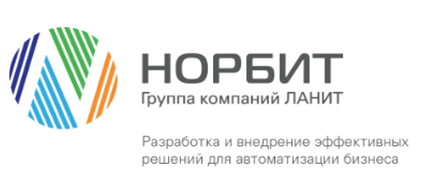 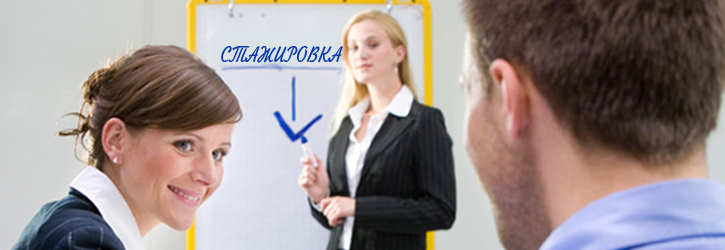 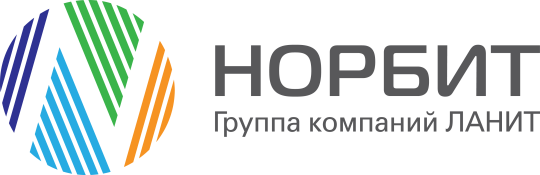 Стажерская программа НОРБИТ
Management Trainee Program
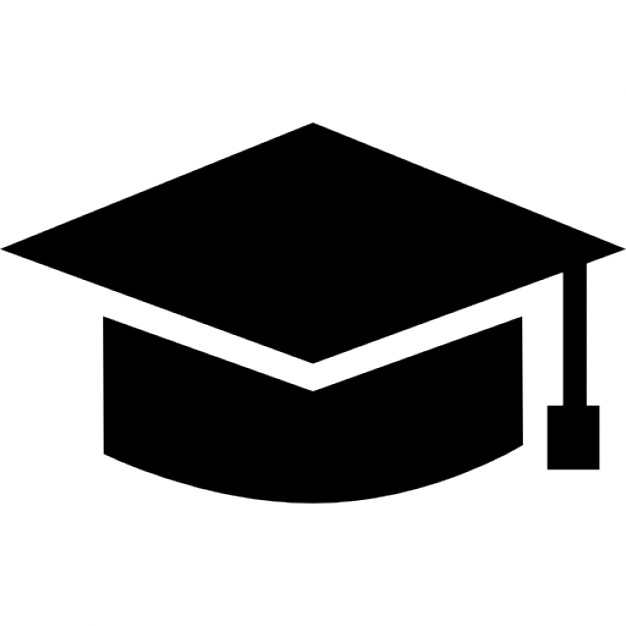 Стажерская программа НОРБИТ – уникальная возможность стать частью лидирующей консалтинговой компании в сфере информационных технологий. Программа направлена на то, чтобы в течение нескольких лет из молодого специалиста вырастить сотрудника, который будет успешно работать в компании и развиваться в области ИТ-технологий.

Приглашаем к участию выпускников и студентов последних курсов технических вузов для прохождения практики, а также устройства стажером программы для консультантов и программистов.
Соблюдение социальных гарантий (официальное оформление с 1го рабочего дня, оплачиваемые отпуска и т.д.)
Гибкий график работы – от 20 часов в неделю, удобное время
Возможности для профессионального развития (обучение и сертификация по продуктам)
Прозрачная система карьерного роста 
Профессиональные наставники-практики
Интересные проекты и работа с заказчиками
Management Trainee Program 
Для чего мы разработали программу стажировки
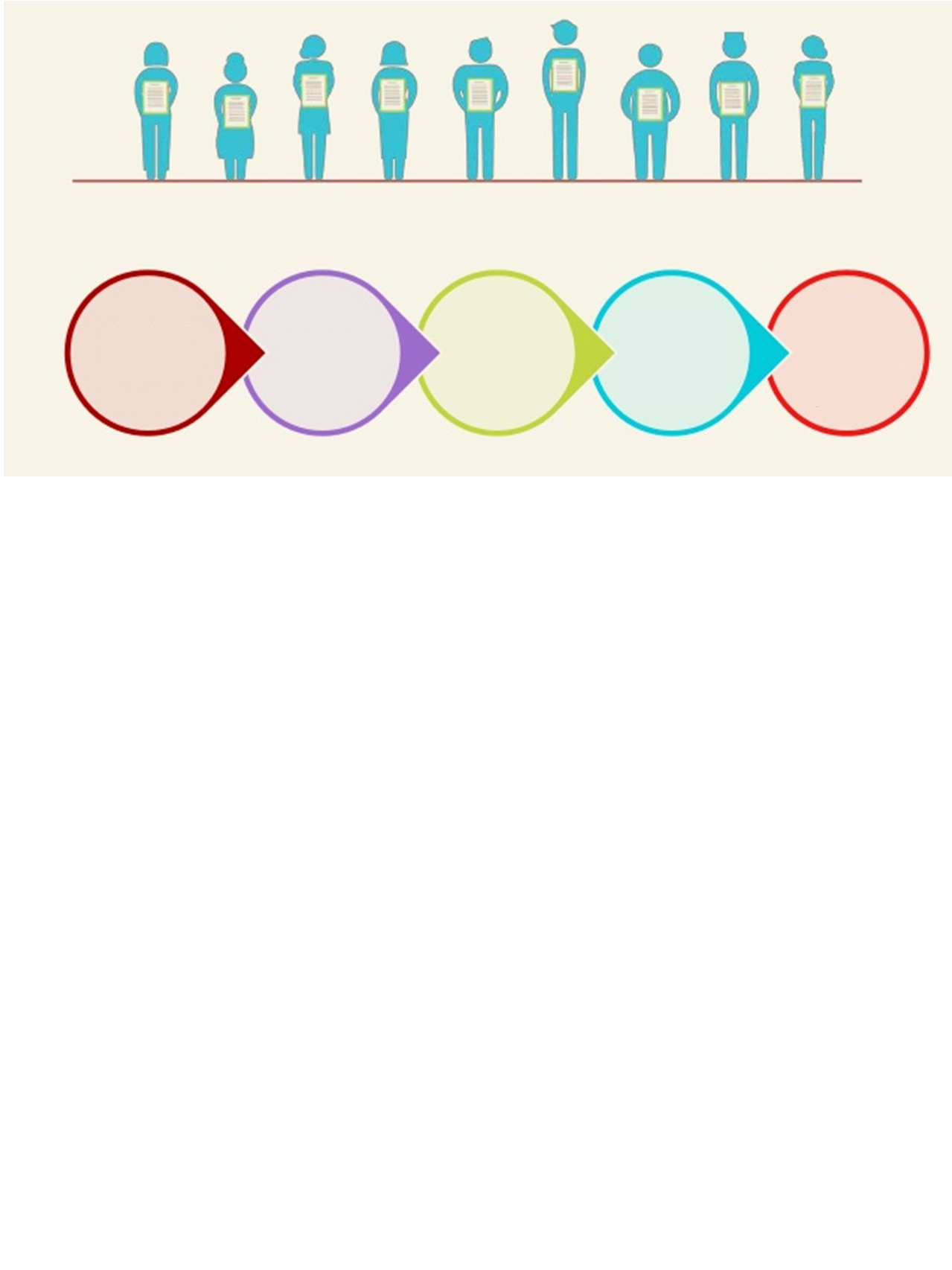 Начало работы молодого эксперта по специальности
Перспективы роста специалиста в рамках компании
Работа над реальными
проектами компании
Применение полученных знаний на практике
Индивидуальный
план 
развития
Management Trainee Program
Виды стажировок
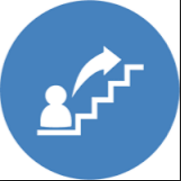 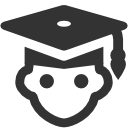 Практика от 1 до 3 месяцев
Стажировка
20–40 часов в неделю
График стажировки индивидуален, но должен сочетаться с расписанием коллег, которые чаще всего работают днём и по будням
Оформление по ТК РФ
Заработная плата
Полный соцпакет
Перспектива роста в компании
Для студентов старших курсов и тех, кому не по плечу основная стажировка
Учебные задачи, экспериментальные проекты и возможность применить на практике теоретические знания
По окончанию практики – отзыв наставника и фирменный сертификат
Management Trainee Program
Виды стажировок
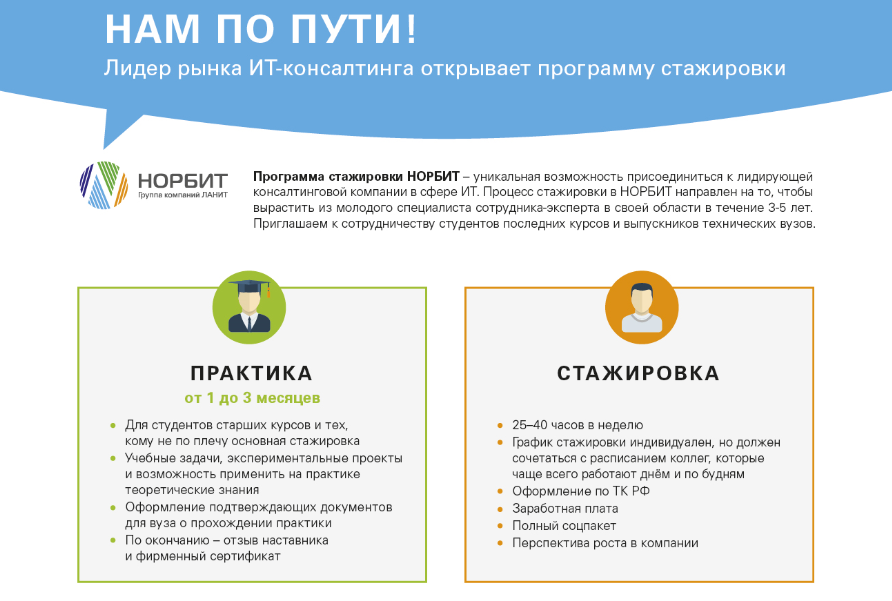 Management Trainee Program 
Требования к кандидатам
Мы приглашаем на стажировку по следующим направлениям:
Консультанты по внедрению
Программисты
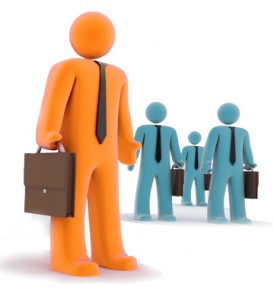 Условия приема на работу:
Высшее или неоконченное высшее техническоеобразование (4-5 курс)
Возможность работать от 20 часов в неделю
Желание работать в консалтинговом бизнесе
Management Trainee Program
Стажерские позиции
Ассистент консультанта
Участие в проектах внедрения ИТ-систем на всех фазах внедрения
Сертификация по отраслевой специфике
Сбор, анализ требований и проектирование функциональности систем
Изучение бизнес-приложений и методологии внедрения информационных систем
Написание проектной документации
Разработка и внедрение CRM-систем на базе Microsoft Dynamics CRM и Terrasoft
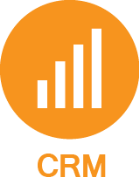 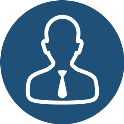 hr@norbit.ru
Ассистент программиста .NET/WEB
Разработка веб-сайтов на ASP.NET MVC, AngularJS, Jquery
Разработка web-сервисов с применением технологий WebAPI, WCF, Odata
Разработка интеграций с различными системами
Разработка клиентских приложений с использованием Angular/Azure
Разработка мобильных приложений
Разработка и внедрение автоматизированных торгово-закупочных систем
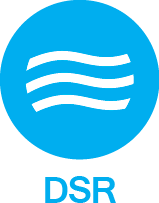 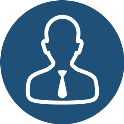 hr@norbit.ru
Management Trainee Program
Как подать заявку
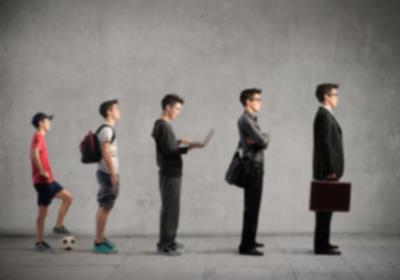 Этапы конкурсного отбора:
Встреча с потенциальным руководителем
Отправка резюме в компанию hr@norbit.ru
Приглашение на работу в случае положительного решения
Интервью со специалистом отдела персонала
Ключевые награды НОРБИТМнение независимых экспертов
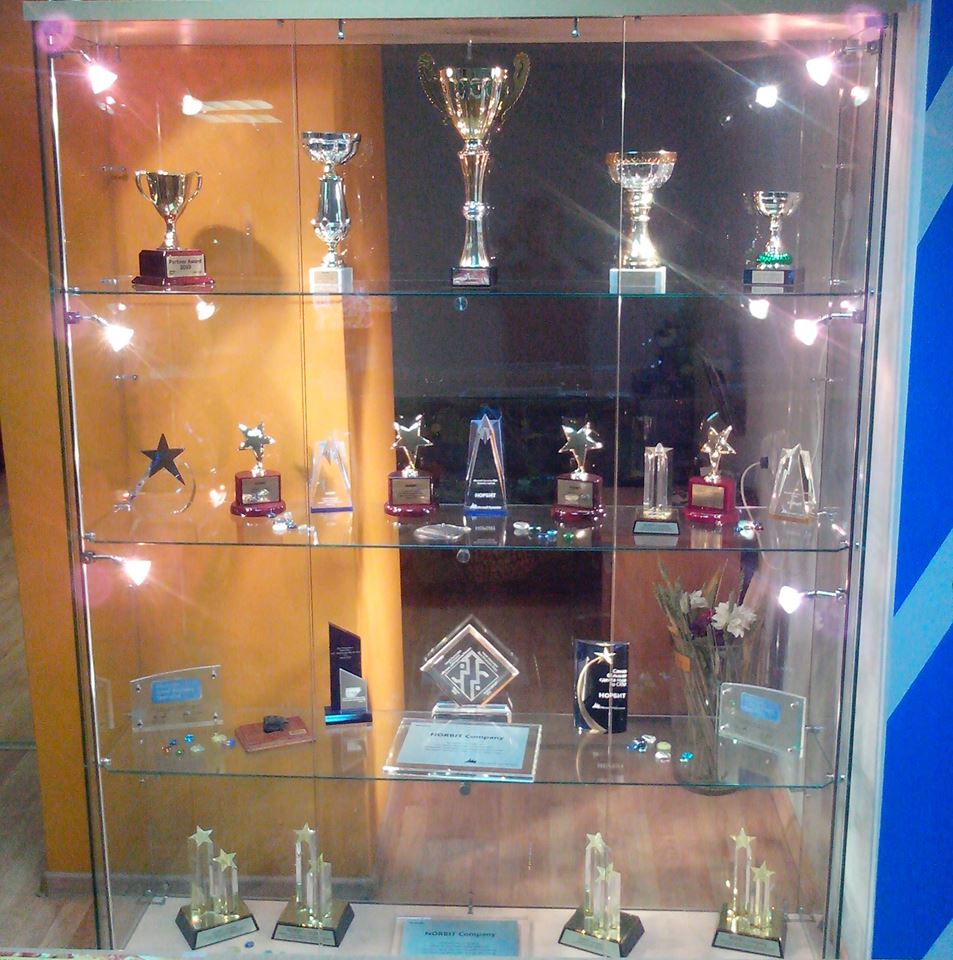 TOP-5 крупнейших системных интеграторов на рынке CRM (4 место, TAdviser, 2015)
ТОP-10 крупнейших российских интеграторов ERP-систем (7 место, TAdviser)
TOP-20 крупнейших поставщиков BI-решений в рейтинге информационно-аналитического портала CNews. 
ТОP-10 крупнейших  интеграторов   систем управления персоналом (HRM) (7 место Tadviser)
Крупнейшие аутсорсеры поддержки решений SAP: ранкинг Tadviser (16 место)
TOP-100 лучших работодателей в России (версия по hh.ru)
Победитель отраслевых конкурсов Microsoft и SAP
Департамент CRM
Самая крупная и опытная практика CRM в России и странах СНГ
Техническая поддержка 24/7
Профессиональные центры отраслевой экспертизы
Большой опыт интеграции с другими системами
Более 15 зарегистрированных отраслевых решений
Реализация проектов на базе 3-х CRM-платформ
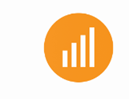 Департамент CRM
13
лет на рынке
100+сотрудника
70+
сертифицированных специалистов
100+
реализованных проектов в разных отраслях
Департамент CRM
Карта отраслевых решений
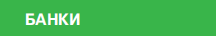 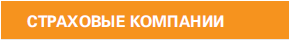 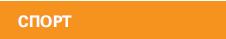 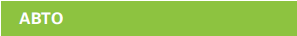 «НОРБИТ. Мультиканальный фронт для банков» - специализированное решение для банков. Расширенный функционал, включающий мультиканальное взаимодействие, кросс- продажи и обработку обращений.
«НОРБИТ: CRM для страховых компаний» предназначено для компаний страховой отрасли и охватывает информационное обеспечение всех этапов и составляющих процесса обслуживания и взаимодействия с клиентами.
«НОРБИТ: Microsoft Dynamics для спортивных организаций» – специализированное решение позволяет повысить финансовую стабильность клуба, сократить операционные издержки, уменьшить цикл реализации клубной продукции и услуг, а также улучшить взаимоотношения с болельщиками и деловыми партнерами
«НОРБИТ. СRM-решение для автодилеров и центров технического обслуживания» -охватывает все бизнес-процессы по продаже автотехники и позволяет оптимизировать клиентский сервис, повысить скорость обработки запросов и увеличить эффективность работы с номенклатурной линейкой продукции.
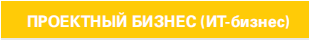 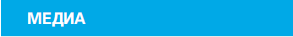 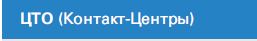 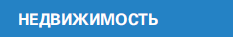 «NORBIT4MEDIA» - решение предназначено для управления продажами эфирного времени и рекламных услуг, а также хранения общей и контактной информации о заказчиках, ведения договорной работы, контроля исполнения планов продаж и анализа общей эффективности коммерческой работы.
НОРБИТ: Система управления энергоэффективностью
 современный инструмент для ситуационного моделирования потребления энергоресурсов в общем технологическом процессе предприятия. Решение оптимизирует мониторинг и анализ потребления энергоресурсов, отслеживает показатели энергоэффективности и по результатам создает энергетический паспорт объекта.
«НОРБИТ: Управление контакт-центром» - кросс-отраслевое решение для контакт-центров, разработанное на платформе Microsoft Dynamics CRM, позволяет организовать работу контакт–центра и эффективно взаимодействовать с клиентами в условиях многоканальности.
НОРБИТ: CRM для Торговых домов и Дистрибуции» - коробочное решение для эффективной организации работы менеджеров, повышения качества услуг и улучшения бизнес-показатели.
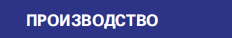 «НОРБИТ: CRM для производственных предприятий»
Департамент CRM 
Услуги
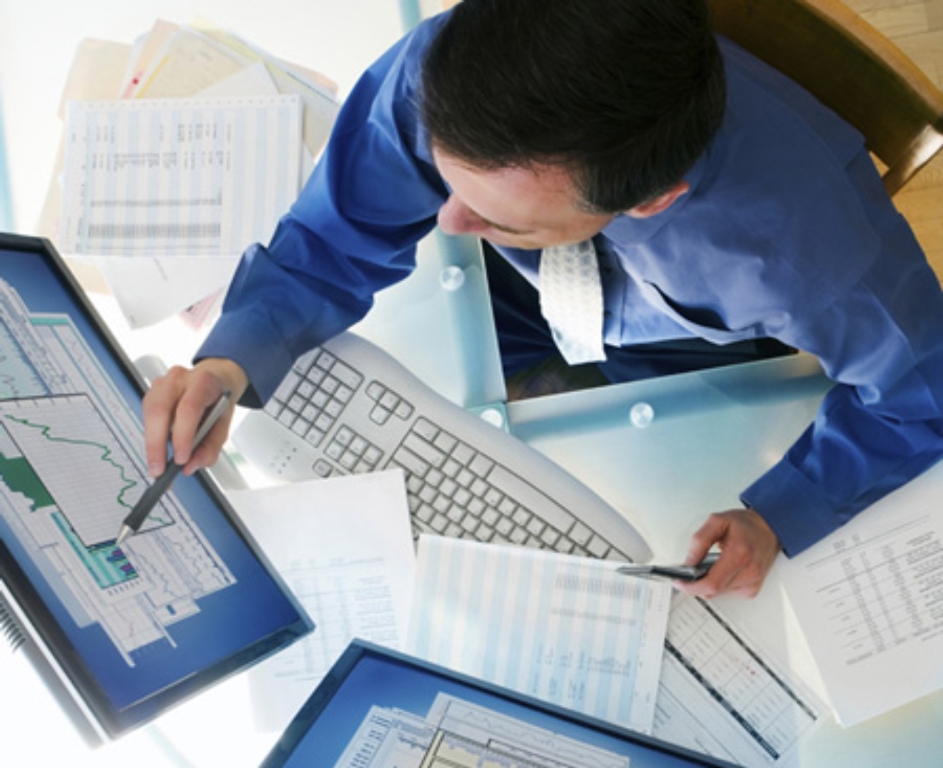 Услуги Центра CRM-компетенций НОРБИТ

Разработка и внедрение комплексных CRM-систем
Поддержка, сопровождение и развитие решений
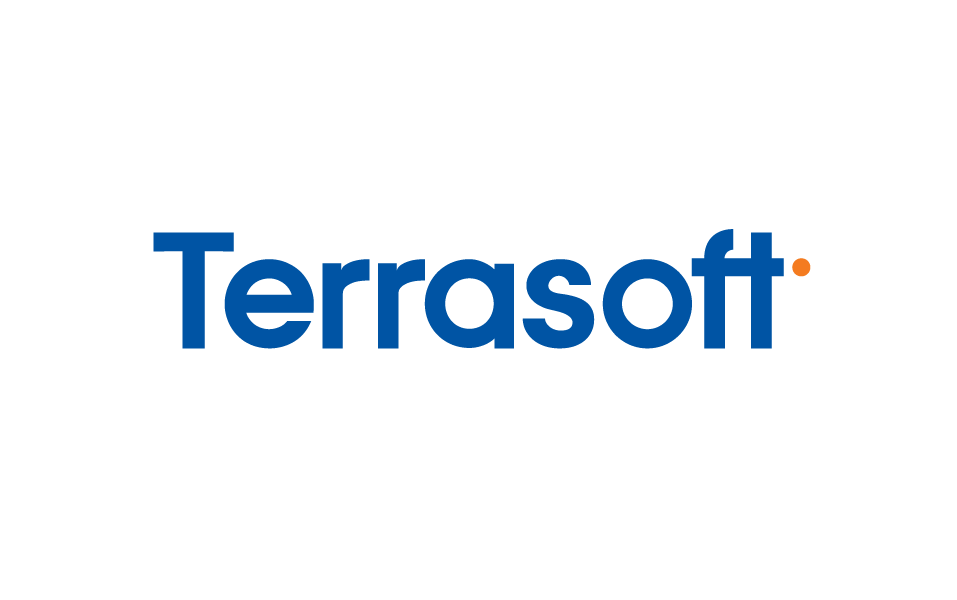 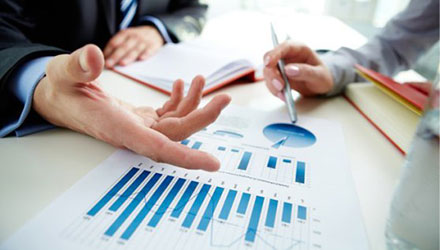 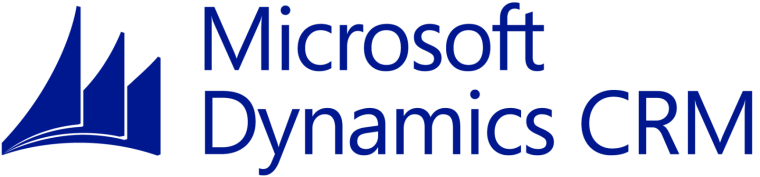 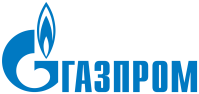 Компании, которые выбрали нас
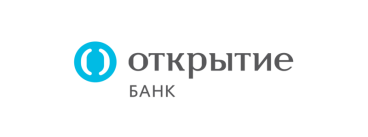 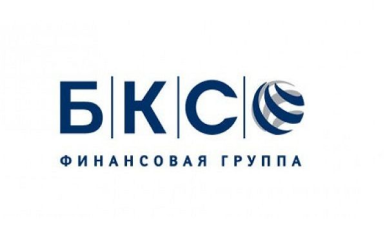 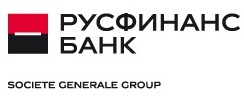 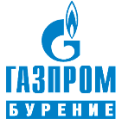 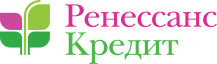 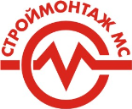 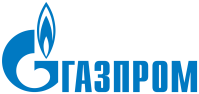 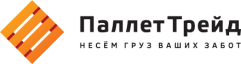 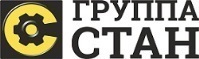 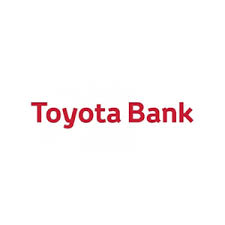 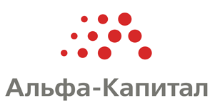 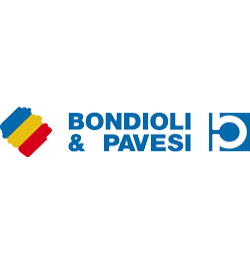 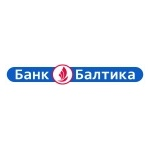 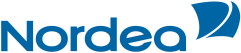 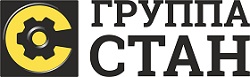 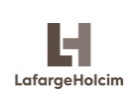 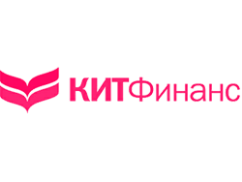 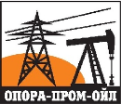 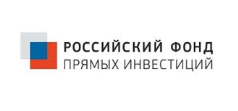 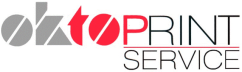 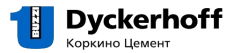 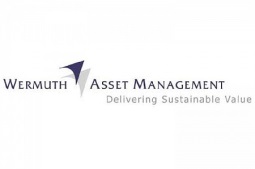 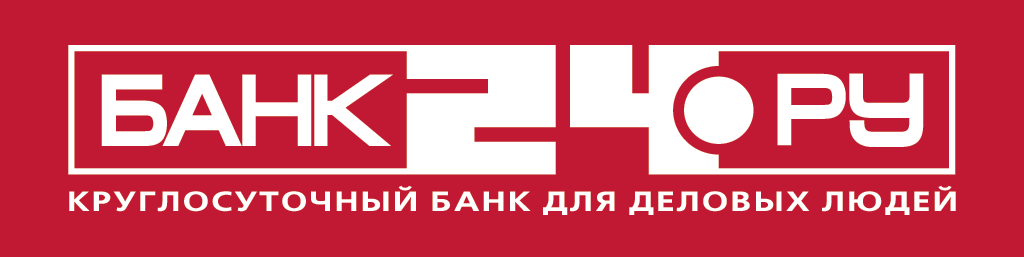 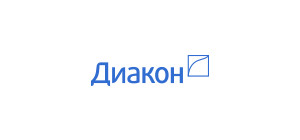 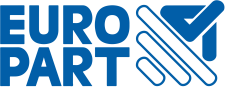 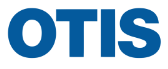 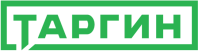 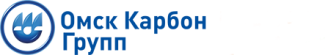 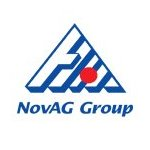 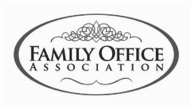 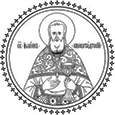 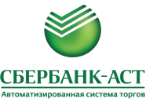 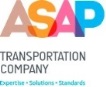 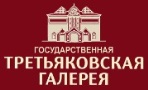 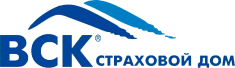 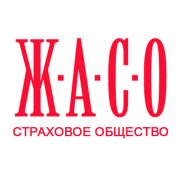 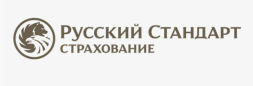 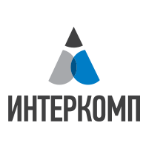 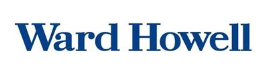 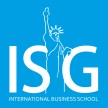 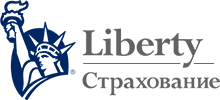 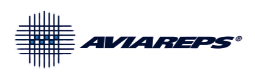 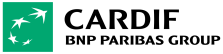 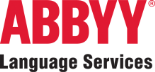 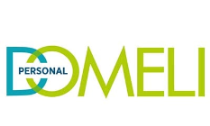 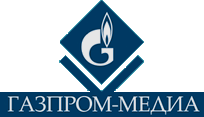 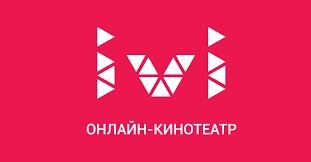 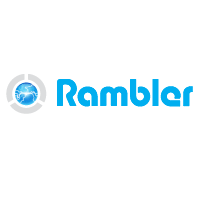 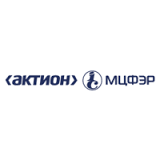 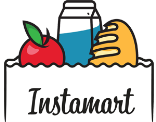 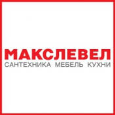 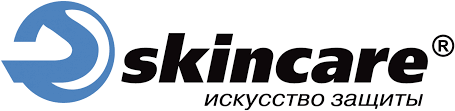 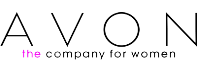 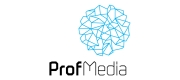 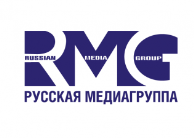 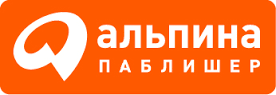 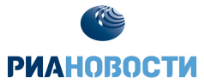 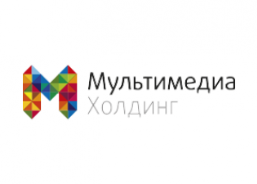 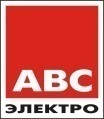 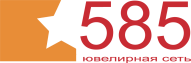 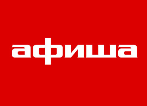 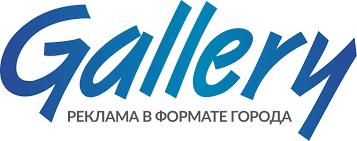 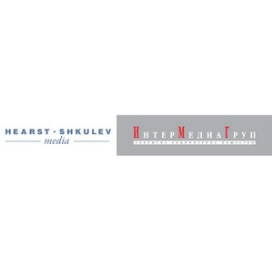 Компании, которые выбрали нас
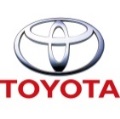 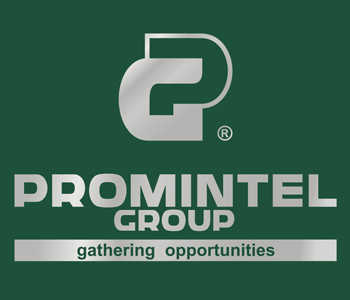 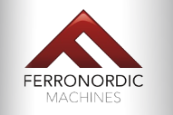 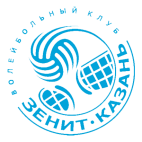 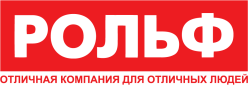 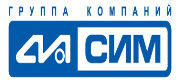 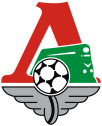 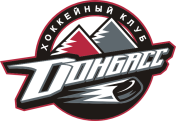 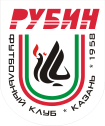 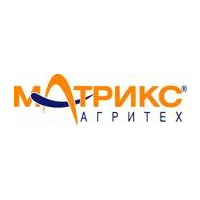 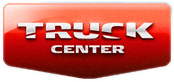 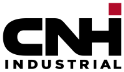 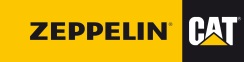 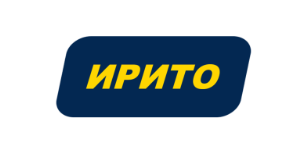 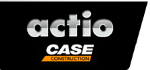 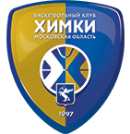 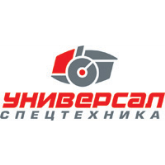 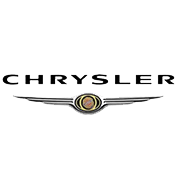 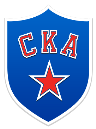 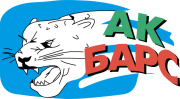 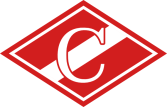 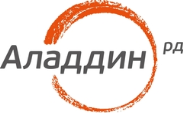 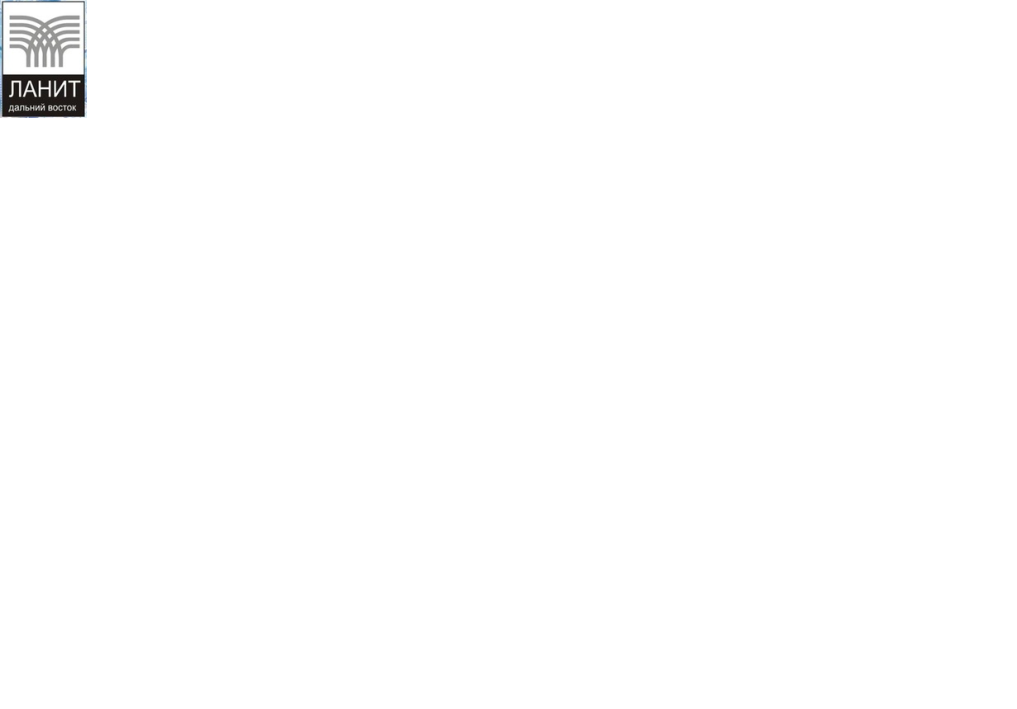 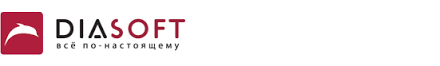 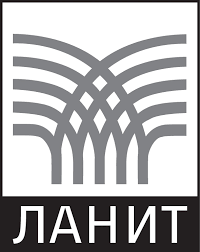 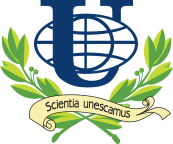 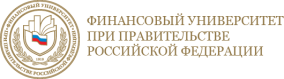 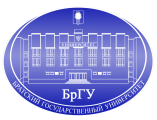 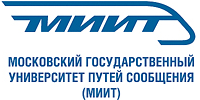 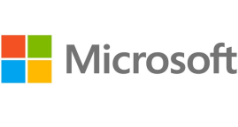 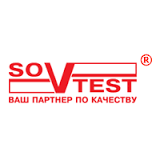 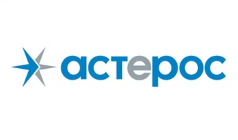 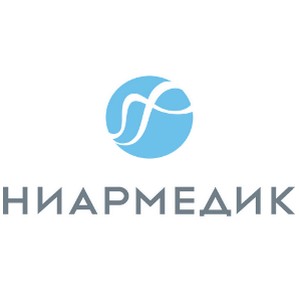 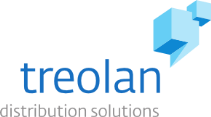 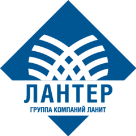 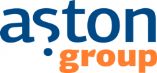 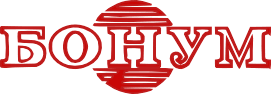 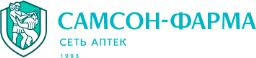 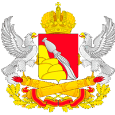 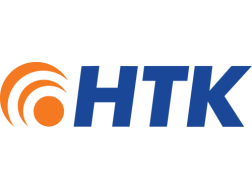 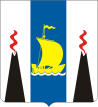 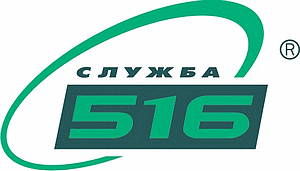 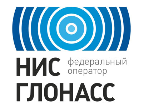 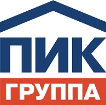 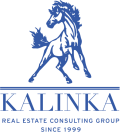 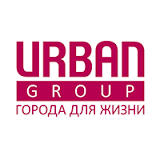 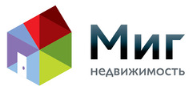 Департамент CRM
Достижения и награды
Microsoft Gold Certified Partner – Microsoft Business Solutions
Партнер года Microsoft «Customer Relationship Management», 2015-2017
Лучший партнер в номинации Microsoft Dynamics Industry: Financial Services Industry (FSI) 2014-2017
Победитель отраслевого конкурса Microsoft в номинации «Профессиональные услуги»
Один из лучших партнеров MBS в мире (Член Microsoft Dynamics President's Club 2007-2012)
Финалист конкурса Microsoft Dynamics CRM Awards 2012-2015 в отрасли «Финансовая деятельность: банки»
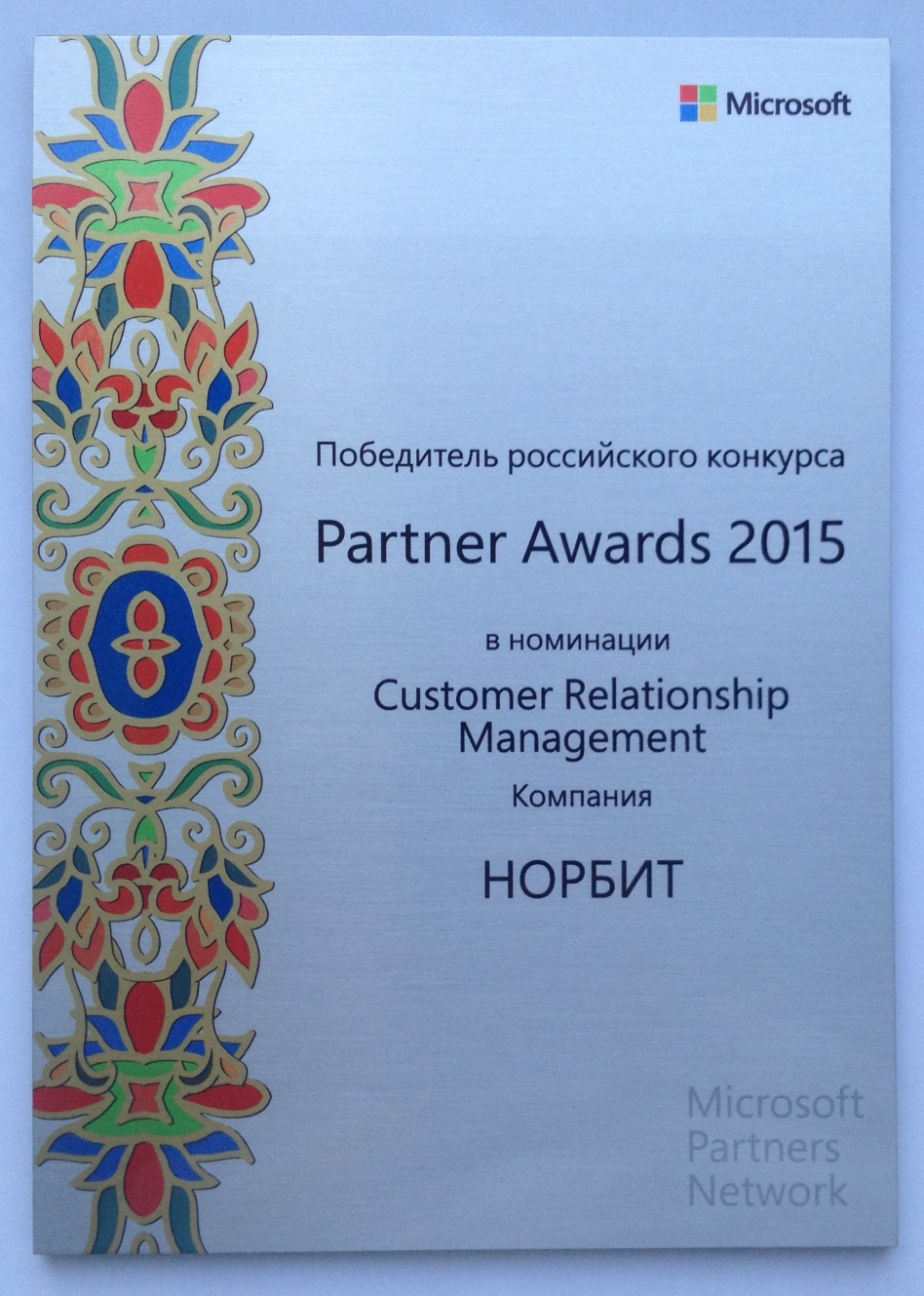 Первый партнер Premium  Partner Microsoft CRM в России
Победитель в отрасли «Финансовая деятельность: банки» конкурса Microsoft Dynamics CRM Awards 2013
Лучший партнер Microsoft в отрасли «Страхование» конкурса Microsoft Dynamics CRM Awards 2009-2013
Лучший проект в отрасли «Страхование» в сегменте EMEA
Первое место в номинации «Сделка года» Microsoft Dynamics CRM Awards 2012
Многократный победитель конкурса 5 звезд Microsoft Dynamics CRM и ERP Awards 2007-2012
Департамент собственных решений
Идеолог  направления, занимающий лидирующие позиции в областиторгово-закупочной систем
Разработчик собственной платформы NBT для реализации систем по автоматизации закупочной деятельности 
Более  20  зарегистрированных  системных решений на базе собственной платформы NBT
С 2000 года успешная работа  с предприятиями государственного сектора и органами исполнительной власти Российской Федерации
Разработчик «Официального сайта Российской Федерации для размещения информации о размещении заказов» (zakupki.gov.ru, версия 2008-2010гг) и торговых площадок для крупнейшего российского оператораэлектронных торгов ЗАО «Сбербанк-АСТ»
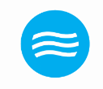 Департамент собственных решений
80Сотрудников
53
Сертифицированных специалиста
20+
Реализованных проектов в разных отраслях
16
лет на  рынке
Департамент собственных решенийРешения на базе NBT
С предприятиями государственного сектора и органами исполнительной власти РФ компания НОРБИТ работает с 2000 года, и за это время накоплен уникальный опыт разработки и внедрения информационных систем различного масштаба и функционального назначения.
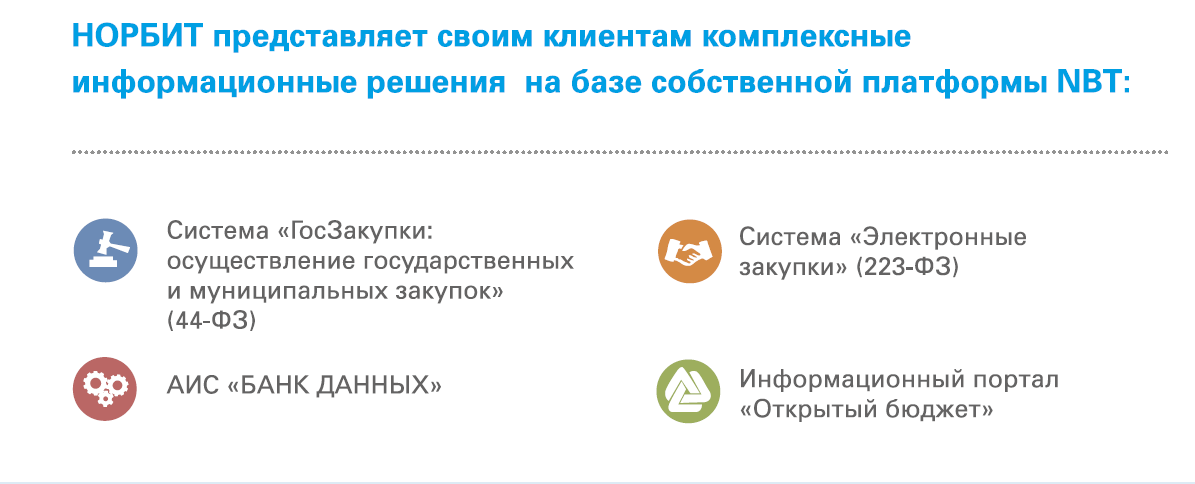 Решения для автоматизации торгово-закупочной деятельности
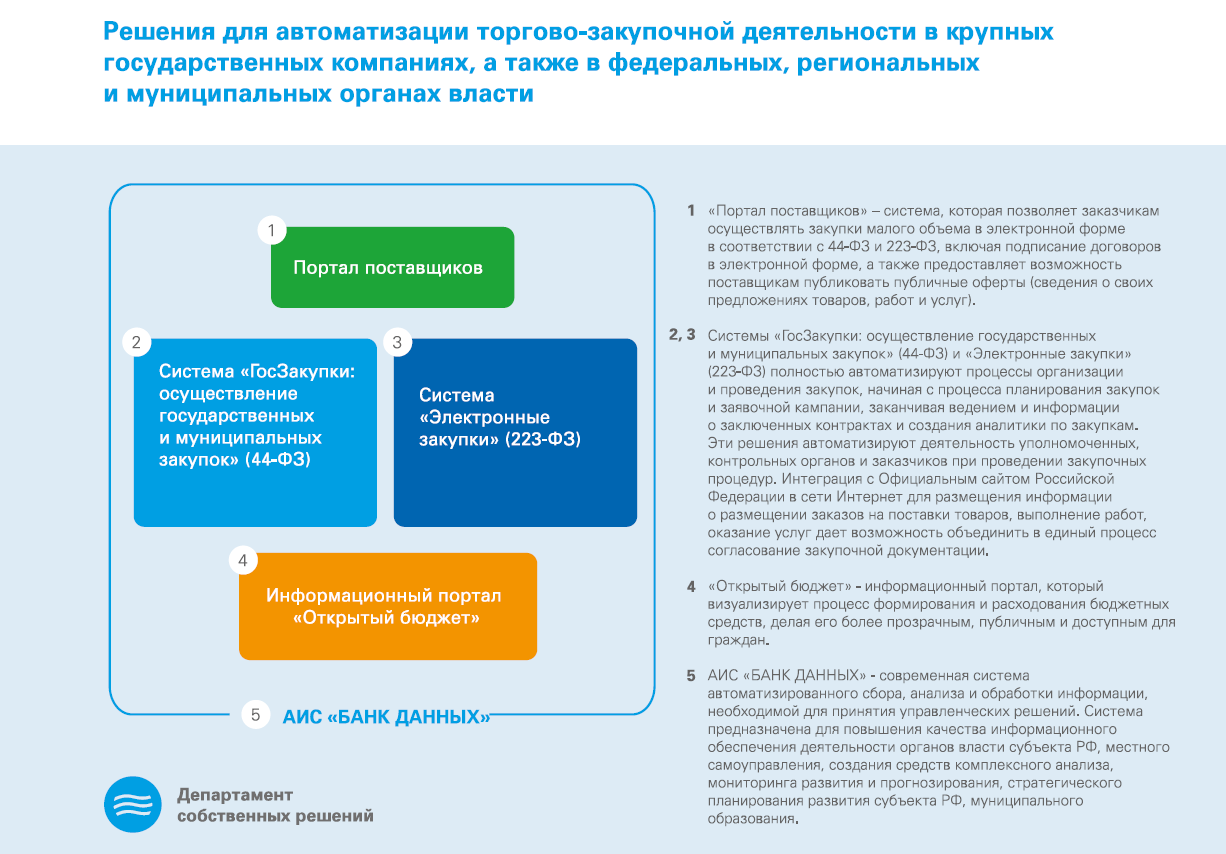 Департамент собственных решений 
Достижения и награды
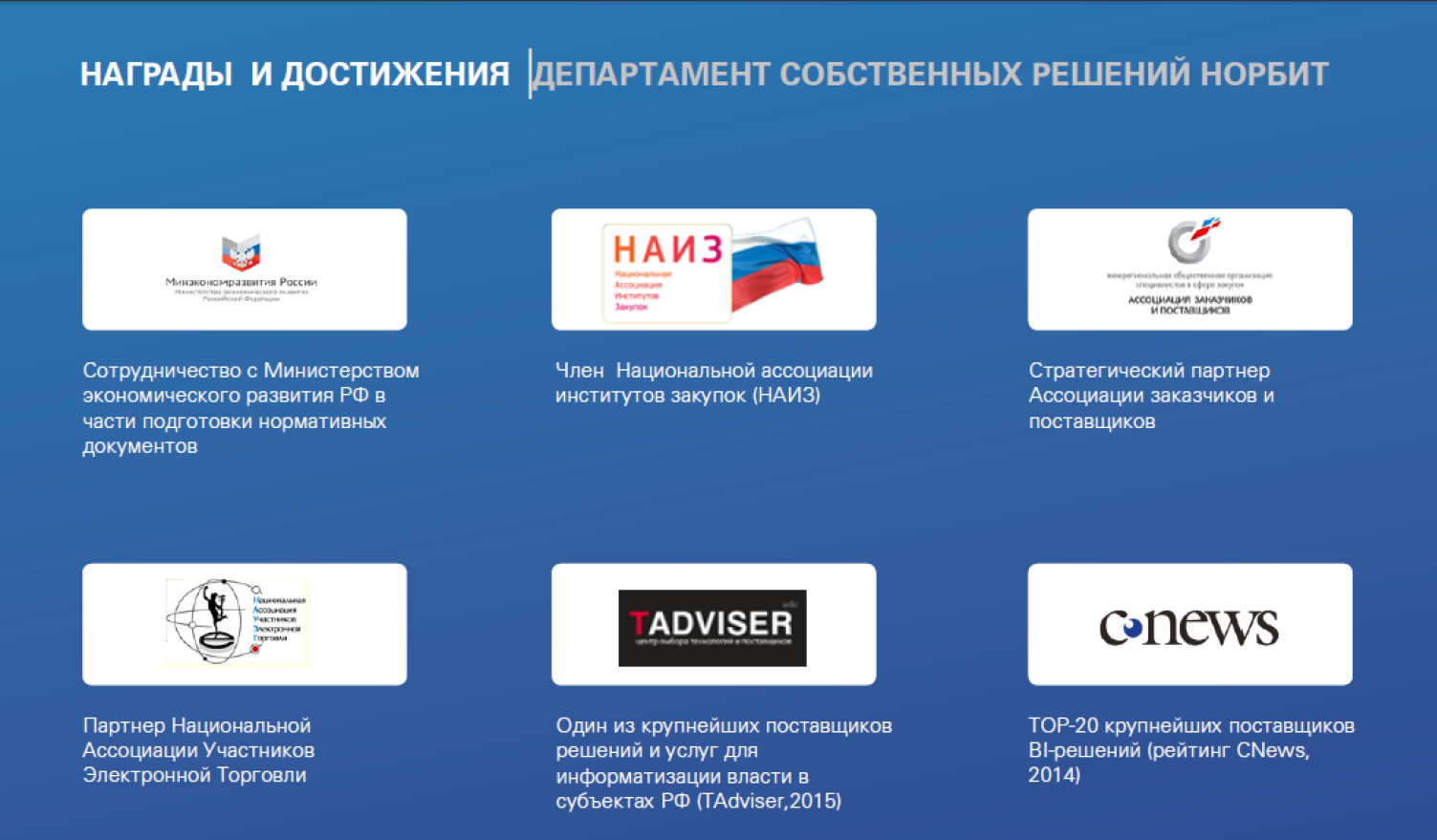 Департамент Microsoft Dynamics AX
Разработка и внедрение эксклюзивных ERP-решений с учетом специфики бизнес-задач компании
Один из крупнейших интеграторов  по внедрению HRM-систем и собственная модульная методика внедрения 
Уникальный опыт реанимации неудачных проектов, начатых сторонними подрядчиками
Собственная разработка мобильных и облачных приложений
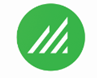 Департамент 
Microsoft Dynamics AX
13
лет партнер Micrоsoft
23
Сертифицированных специалиста
50
Реализованных проектов в разных отраслях
40
Сотрудников
Достижения и награды
Победитель в отрасли «Профессиональные услуги» конкурс ведущих поставщиков решений Microsoft Dynamics ERP 2015
Победитель в отрасли «СМИ и индустрия развлечений» конкурс ведущих поставщиков решений Microsoft Dynamics ERP 2012-2013
Финалист в отрасли «СМИ и индустрия развлечений» конкурс ведущих поставщиков решений Microsoft Dynamics ERP 2012-2013
Финалист  в отрасли «Государственные учреждения» конкурса ведущих поставщиков решений Microsoft Dynamics ERP в 2012-2013 году
Лучший партнер в отрасли «Продажа и обслуживание автотранспорта»
Призер в отрасли «Промышленность: машиностроение, приборостроение и электроника»
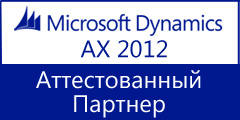 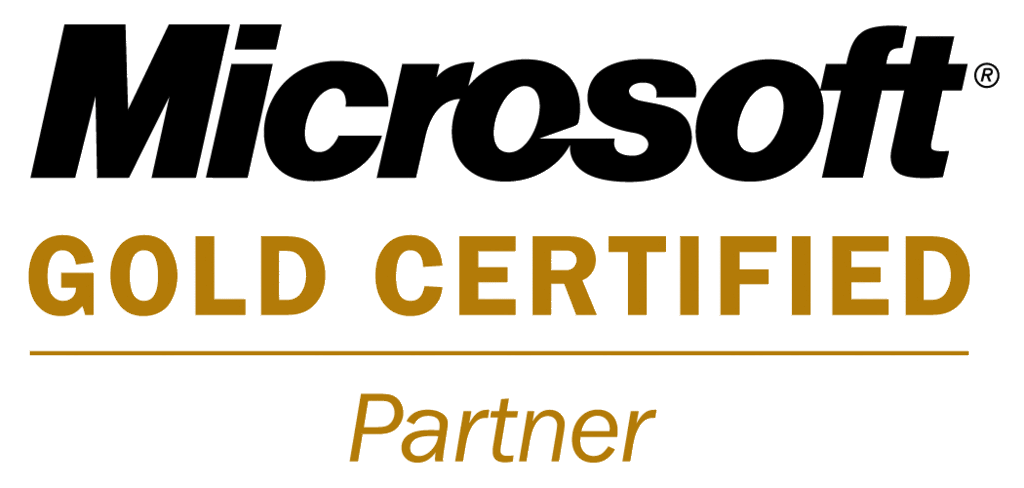 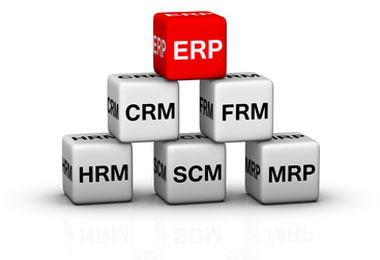 Департамент SAP
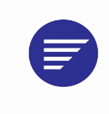 Крупнейшая проектная экспертиза в  розничной  и оптовой торговле – собственная методика проектов, успешно отработанная на практике
Большой опыт аудита и оптимизации бизнес-процессов компании для максимального повышения эффективности деятельности
Опытная команда - ключевой состав практики не меняется в течение 10 лет
Успешный опыт комплексной реализации интеграционных  проектов
Департамент SAP
45
Сертифицированных специалиста
4
Отраслевых решения для ритейла
13
лет на  рынке
60экспертов
Департамент SAP
Достижения и награды
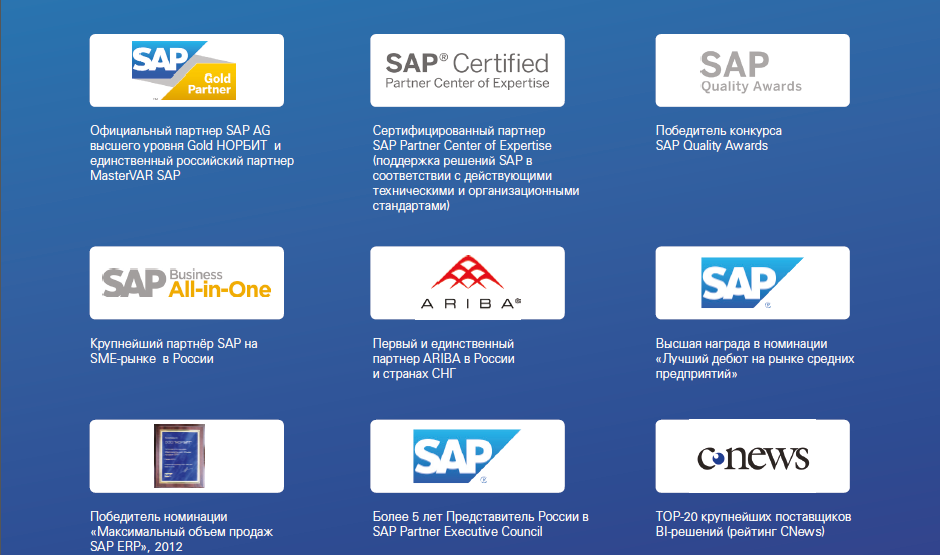 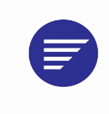 Департамент SAP
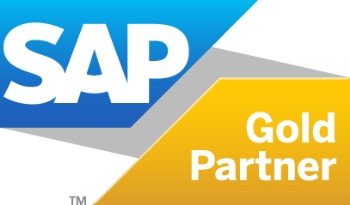 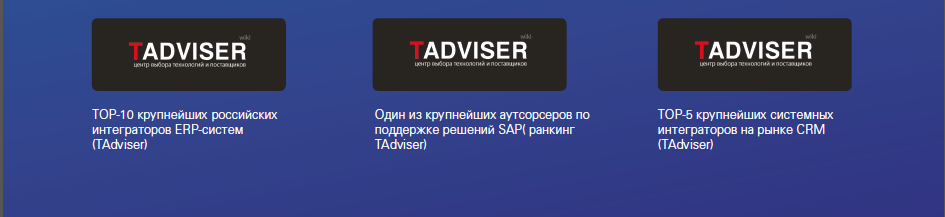 Департамент QlikView
Создание функциональных BI-решений, обладающих наглядностью и простотой использования
Выделенный центр бизнес-анализа
Экспертная работа с каждым проектом для повышения эффективности бизнеса через аналитический инструментарий
Собственная методика быстрого запуска проектов и достижения практических бизнес-результатов в сжатые сроки
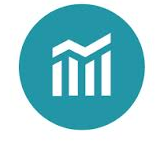 Департамент
 QlikView
Департамент QlikView
Проекты
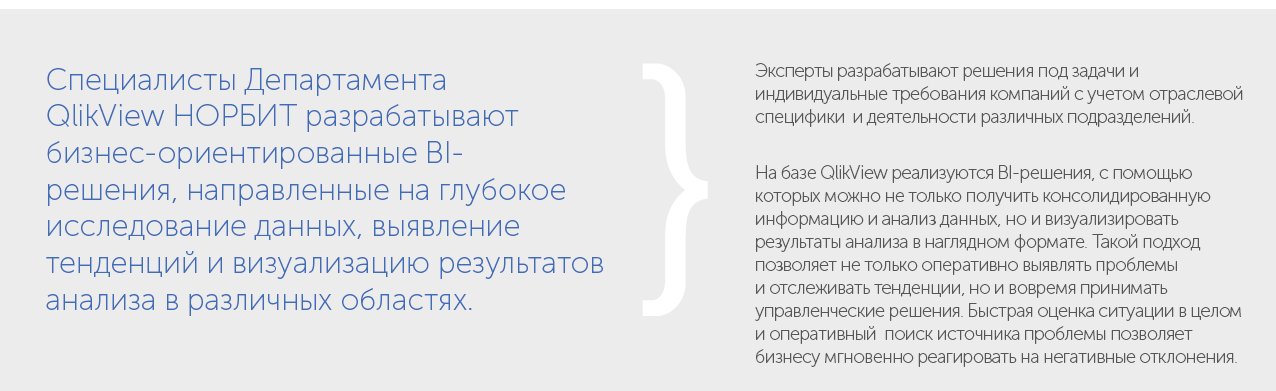 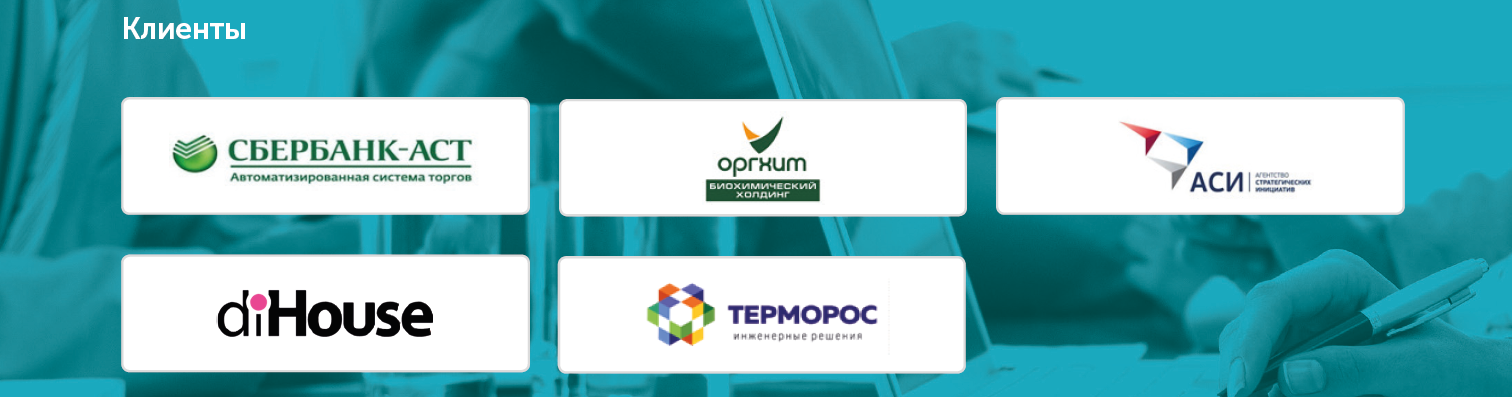 Департамент управленческого консалтинга
Разработка и оптимизация уникальных бизнес-решений с учетом специфики Компании
Отработанная методология управленческого консалтинга, демонстрирующая состоятельность навсех уровнях управления компаний
Собственный подход к разработке и внедрению решений
Опыт в развитии новых техник управления компании
Экспресс-аудит
Собственный аналитический центр
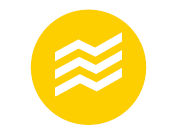 Департамент
 управленческого 
консалтинга
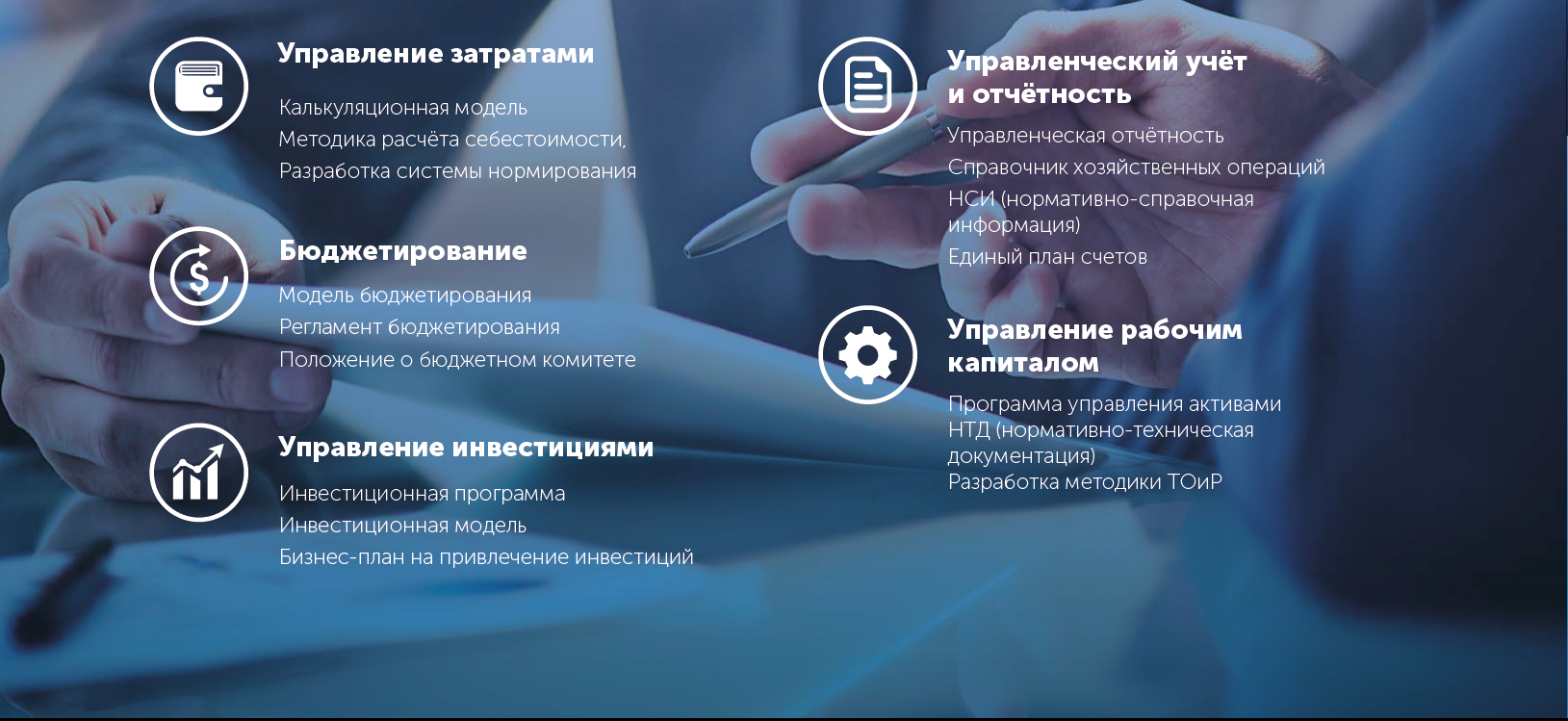 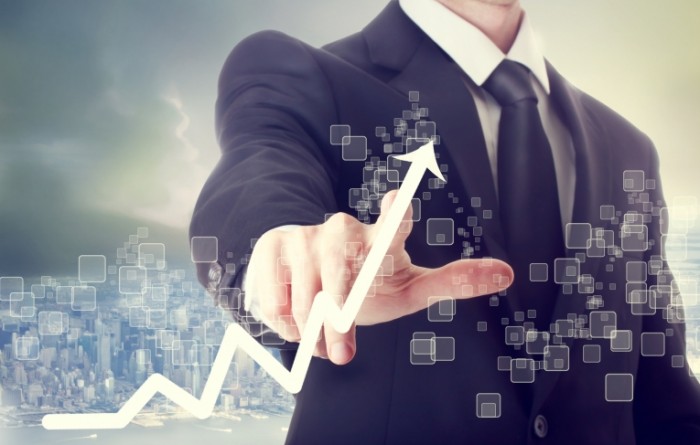 Сильные стороны
Сильные стороны НОРБИТ
опыт управленческого консалтинга в сочетании с многолетней практикой внедрения ERP-, CRM- и BI-систем
комплексный подход к выявлению и решению задач клиента
отработанная методология ведения проектов, основанная на мировом опыте
команда профессиональных консультантов
отраслевая экспертиза
опыт работы с крупными холдинговыми структурами
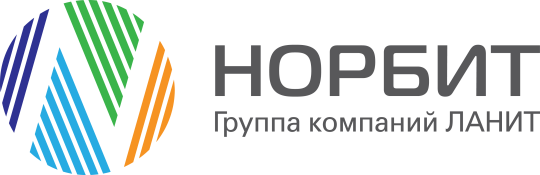 Свяжитесь с нашими специалистами
127083 г. Москва, ул. Юннатов, д. 18
Телефон: +7 (495) 787-29-92 
Факс: +7 (495) 787-29-90

КУРСК:  улица Садовая, дом 12
Тел.: +7 4712 73-09-27
hr@norbit.ruwww.norbit.ru